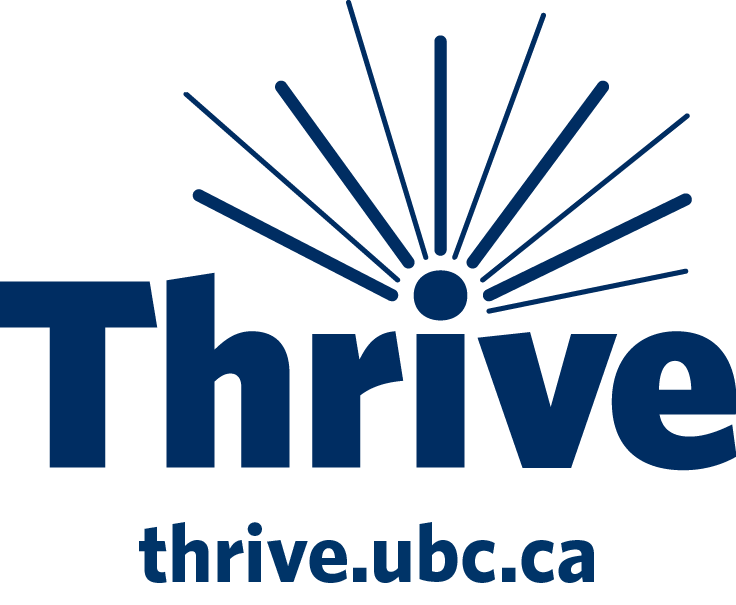 October 29 to November 2, 2018
What is Thrive?
Thrive is a week-long series of events focused on building positive mental health among UBC students, staff, and faculty.

Thrive is also a mindset. We all have mental health, and we can strengthen our mental health by learning, thinking, talking, and discovering new skills and resources to help us Thrive all year long.
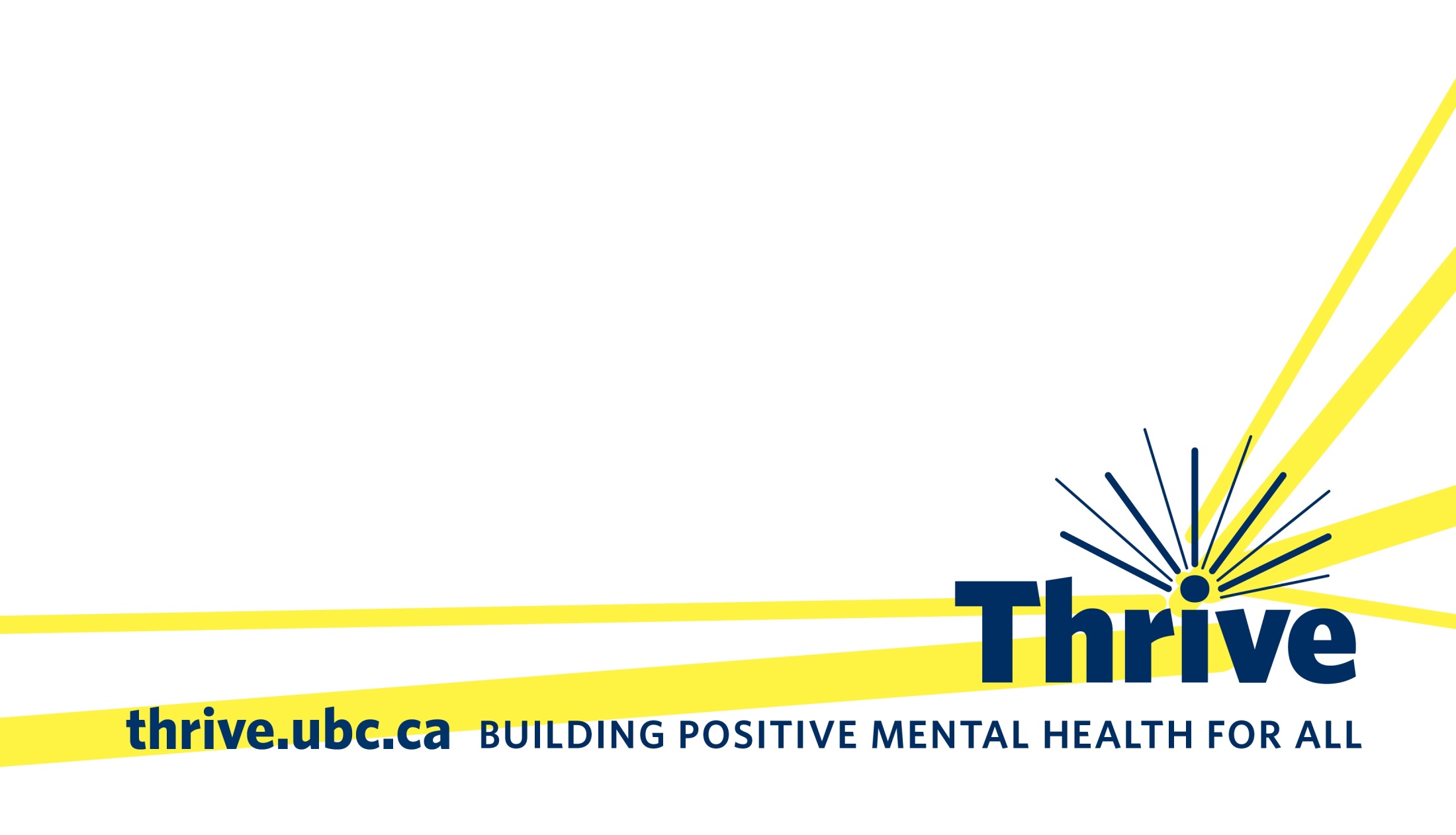 How can you Thrive at UBC?
The answer is unique to everyone. You can Thrive by focusing on 5 basic activities that can promote your physical and mental health:
sleep 
physical activity 
nutrition 
social connection 
sense of purpose & helping others are
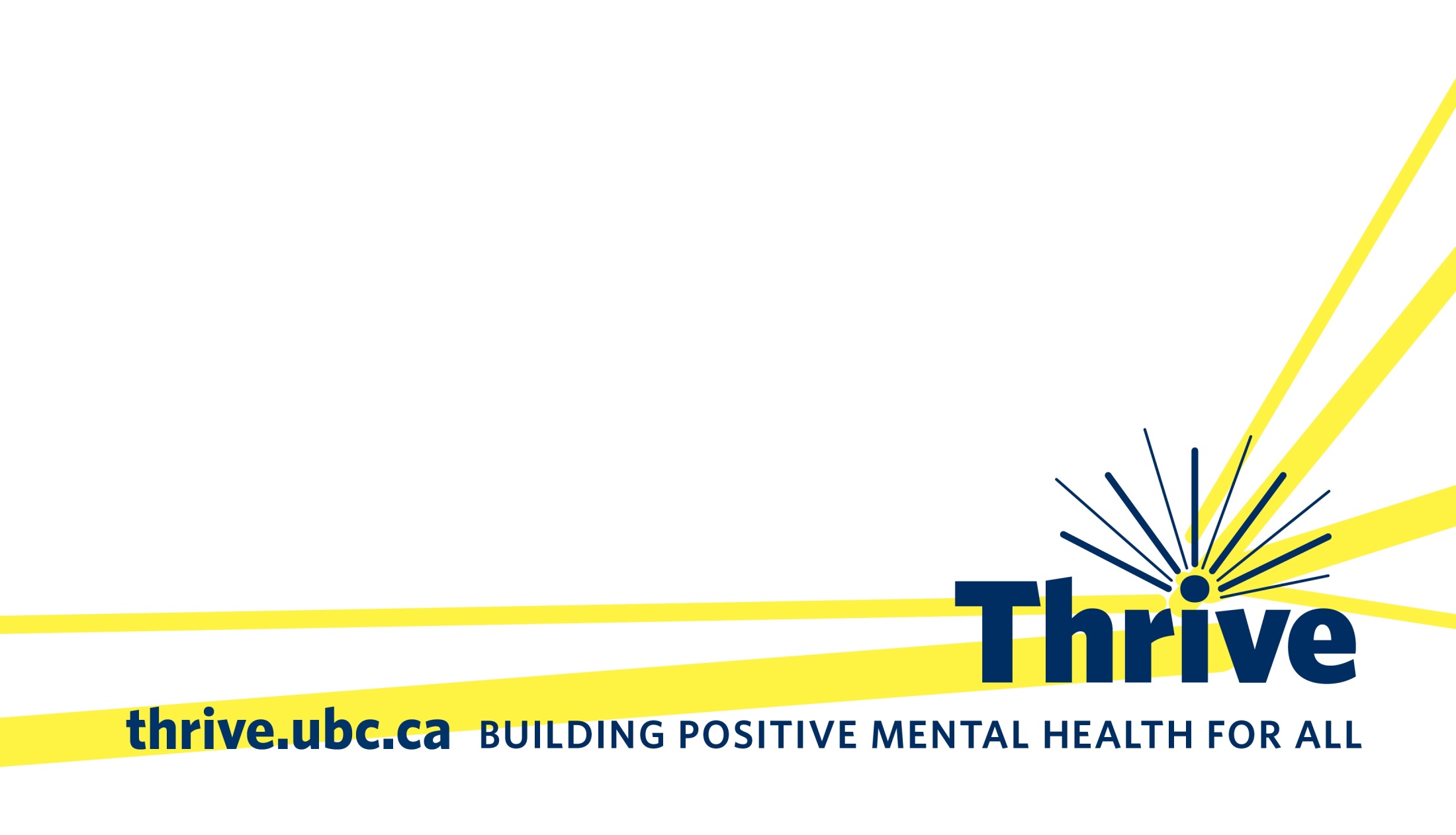 Sleep
Thrive by resting up 
Getting enough quality sleep can help you tackle school, work, and life’s everyday challenges.
Build your mental health by… 
Establishing a bedtime routine
Taking a 20 minute nap during the day 
Unplugging/disconnecting from technology before bed
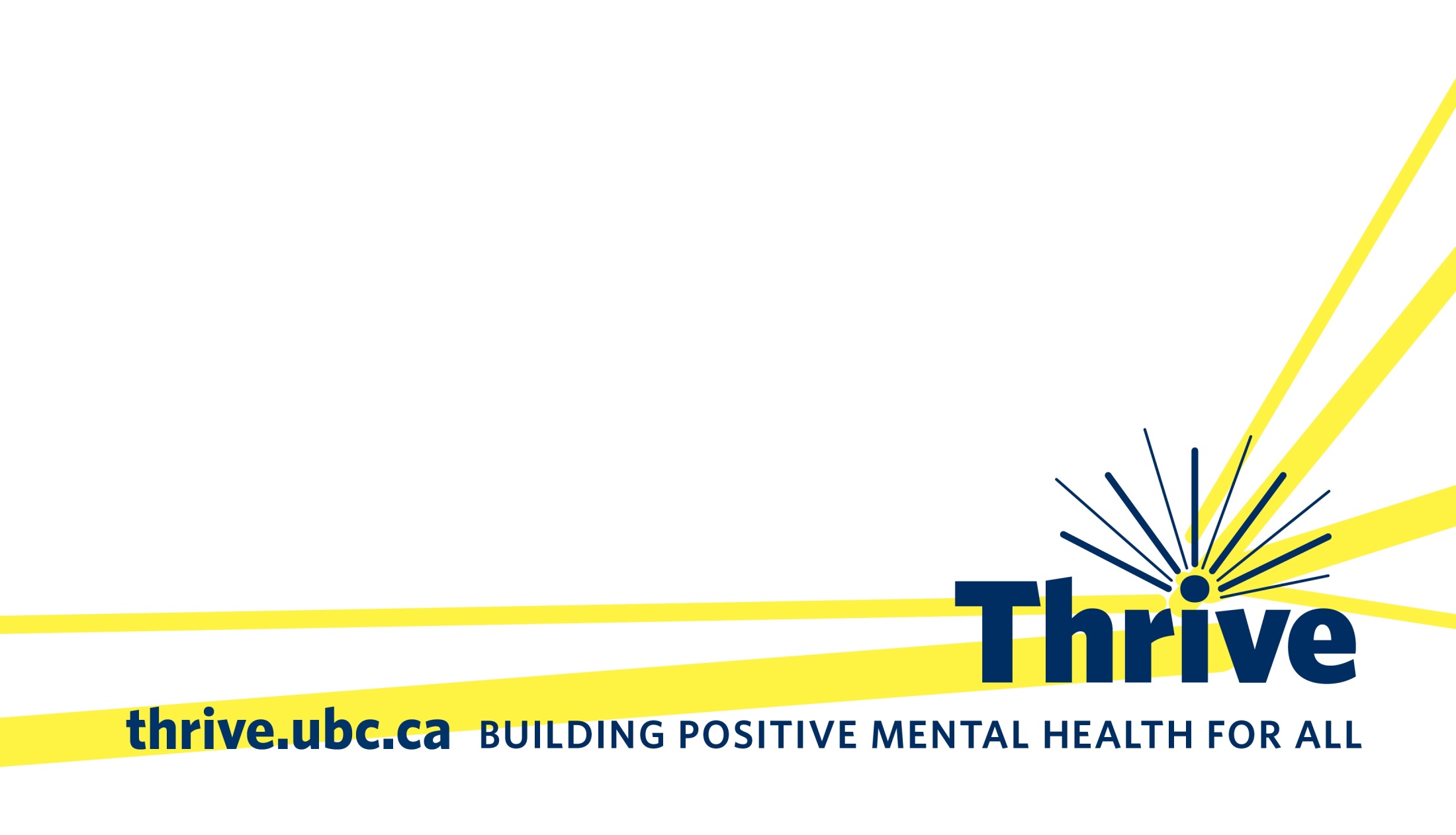 Physical Activity
Thrive by moving regularly
Consistently integrating physical activity in your day helps manage stress levels and boosts your mood.
Maintain your mental health by… 
Including a stretch or movement break 
Taking a brisk walk for 10 minutes each day
Standing for 5 minutes at the beginning of each hour
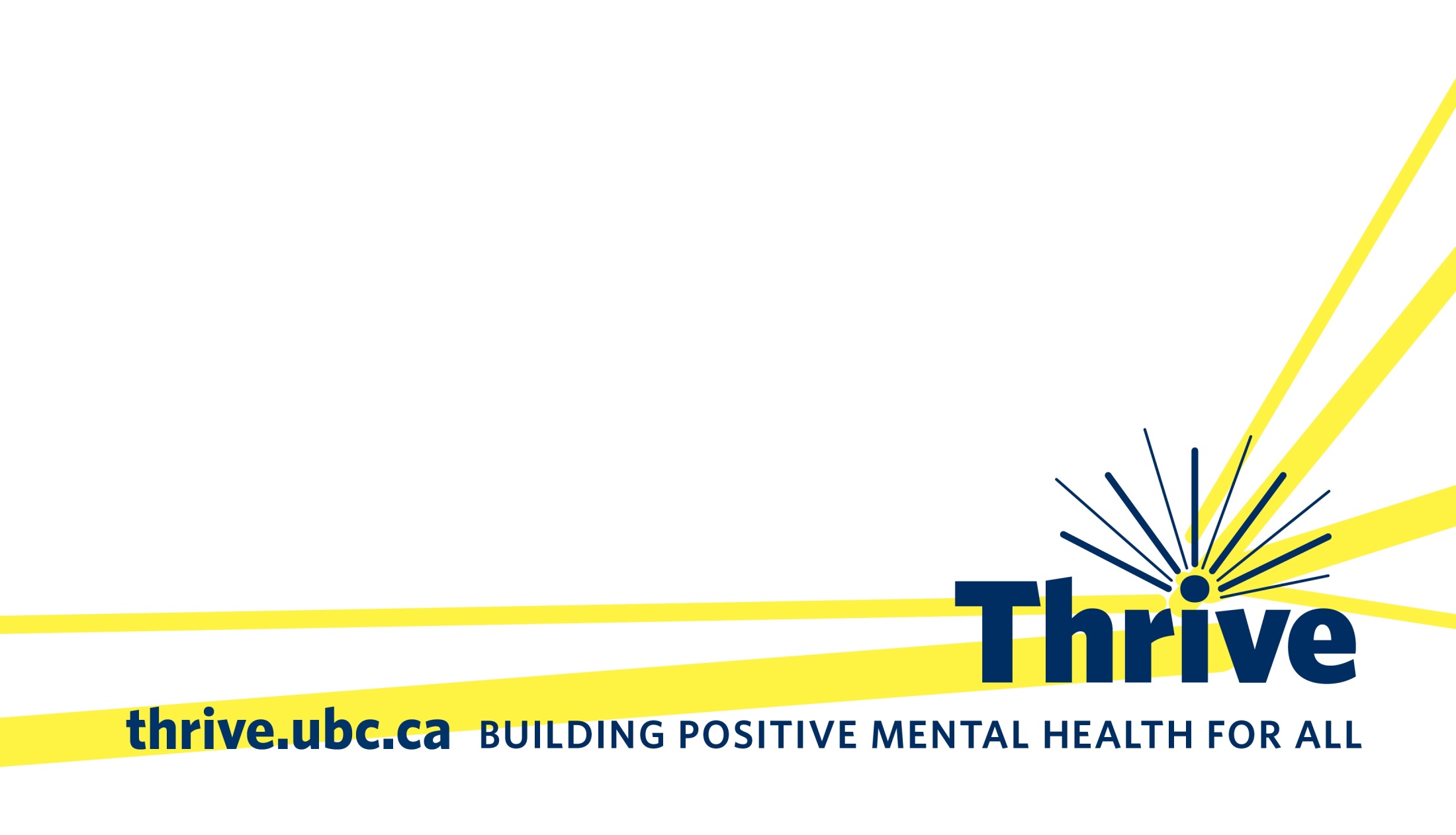 Nutrition
Thrive by choosing foods that nourish you 
Eating a balanced diet will fuel you with the building blocks to a healthy mind and body.
Boost your mental health by… 
Adding 1 more vegetable to your usual meals
Having breakfast
Packing a healthy lunch. Don’t forget some snacks too!
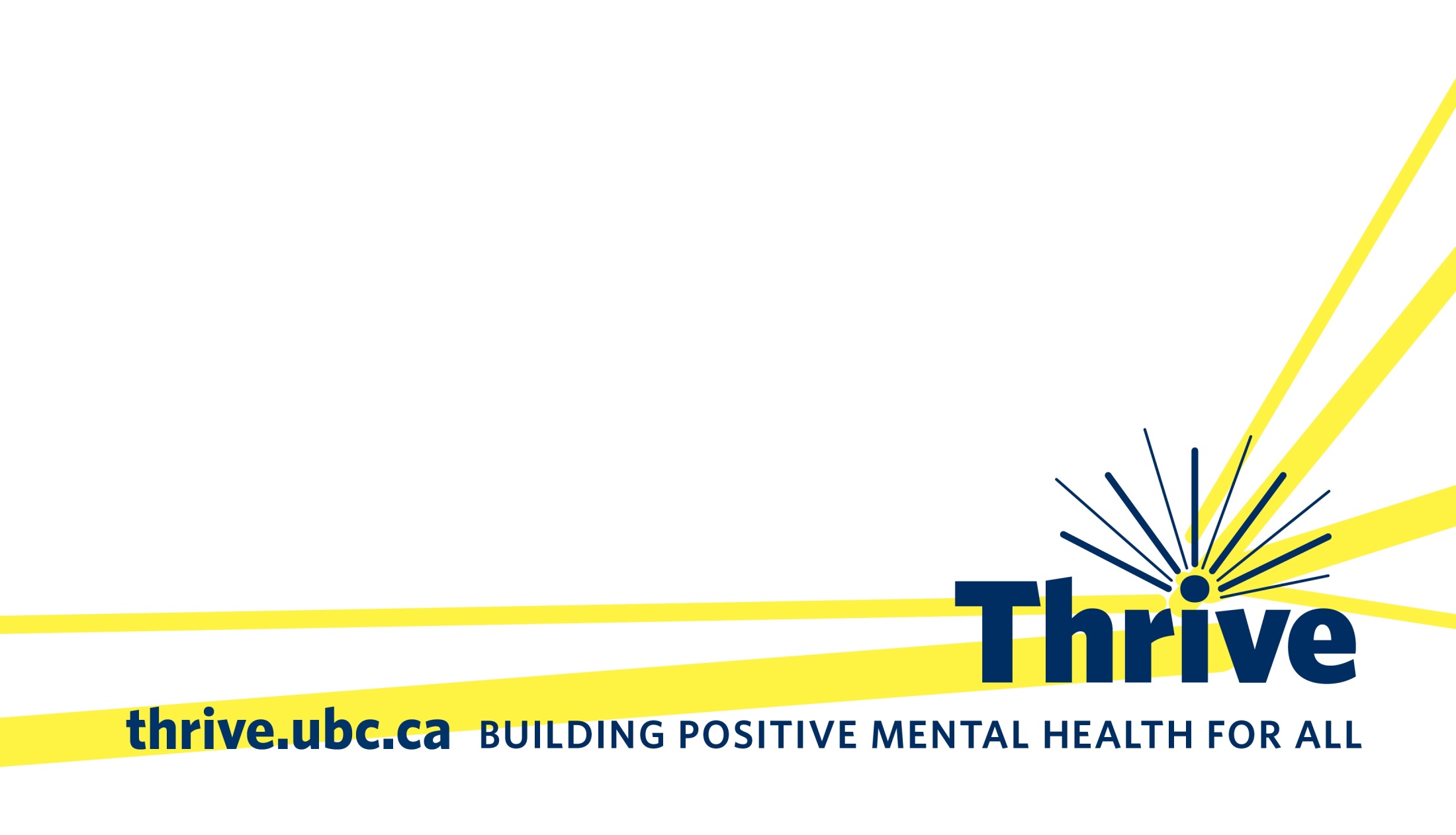 Social Connection
Thrive by connecting with others or spending time together
Spending time with family, friends, and community members helps to build your network of support for when you need it the most.
Contribute to your mental health by… 
Sharing a meal with a friend
Introducing yourself to someone new
Reconnecting with someone you’ve lost touch with
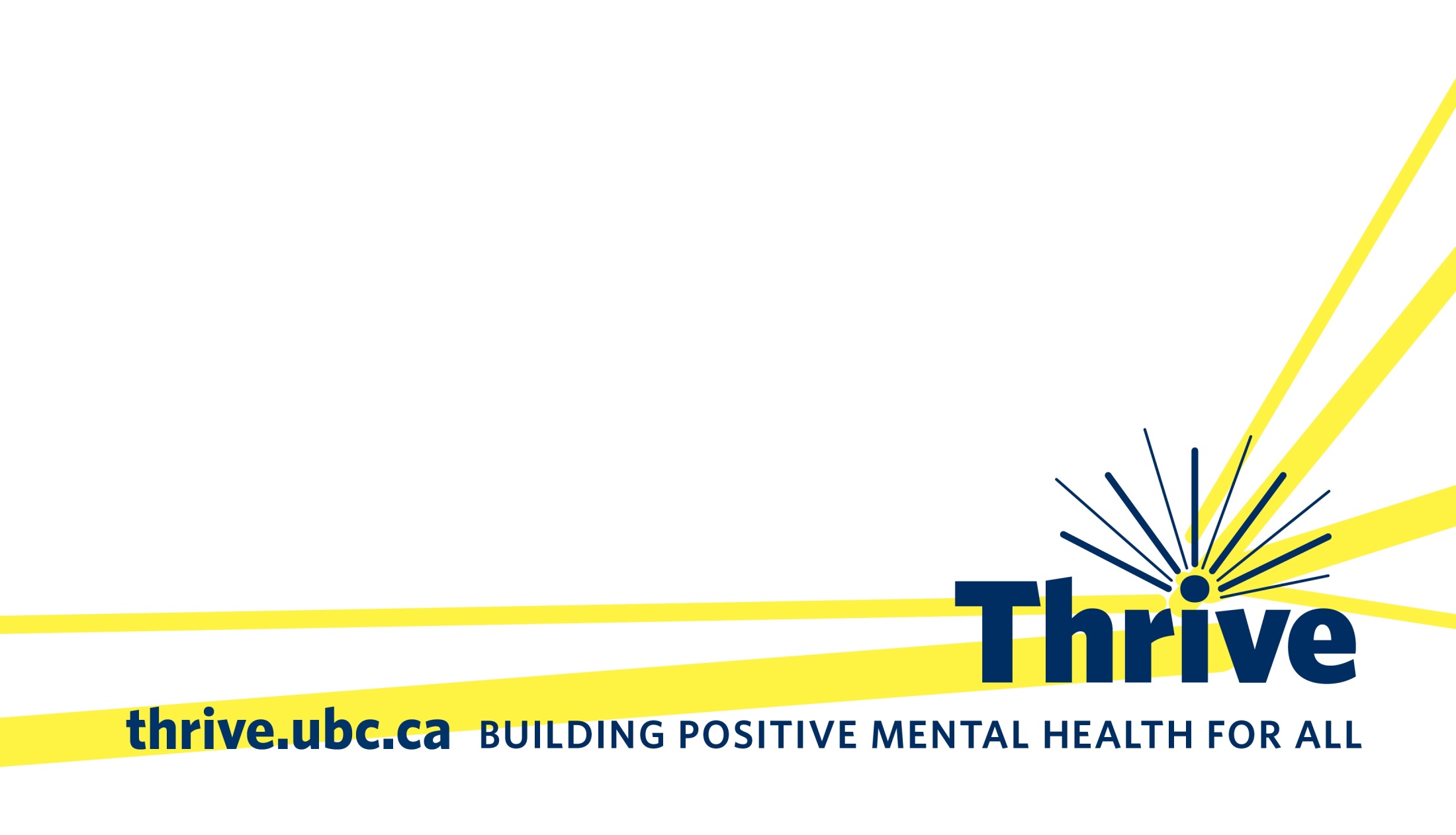 Sense of Purpose & Helping Others
Thrive by giving back
Helping others adds to your sense of purpose, connection, and wellbeing.
Foster your mental health by …
Helping a friend, colleague, or family member
Volunteering for a campus or community event
Caring for a plant or animal
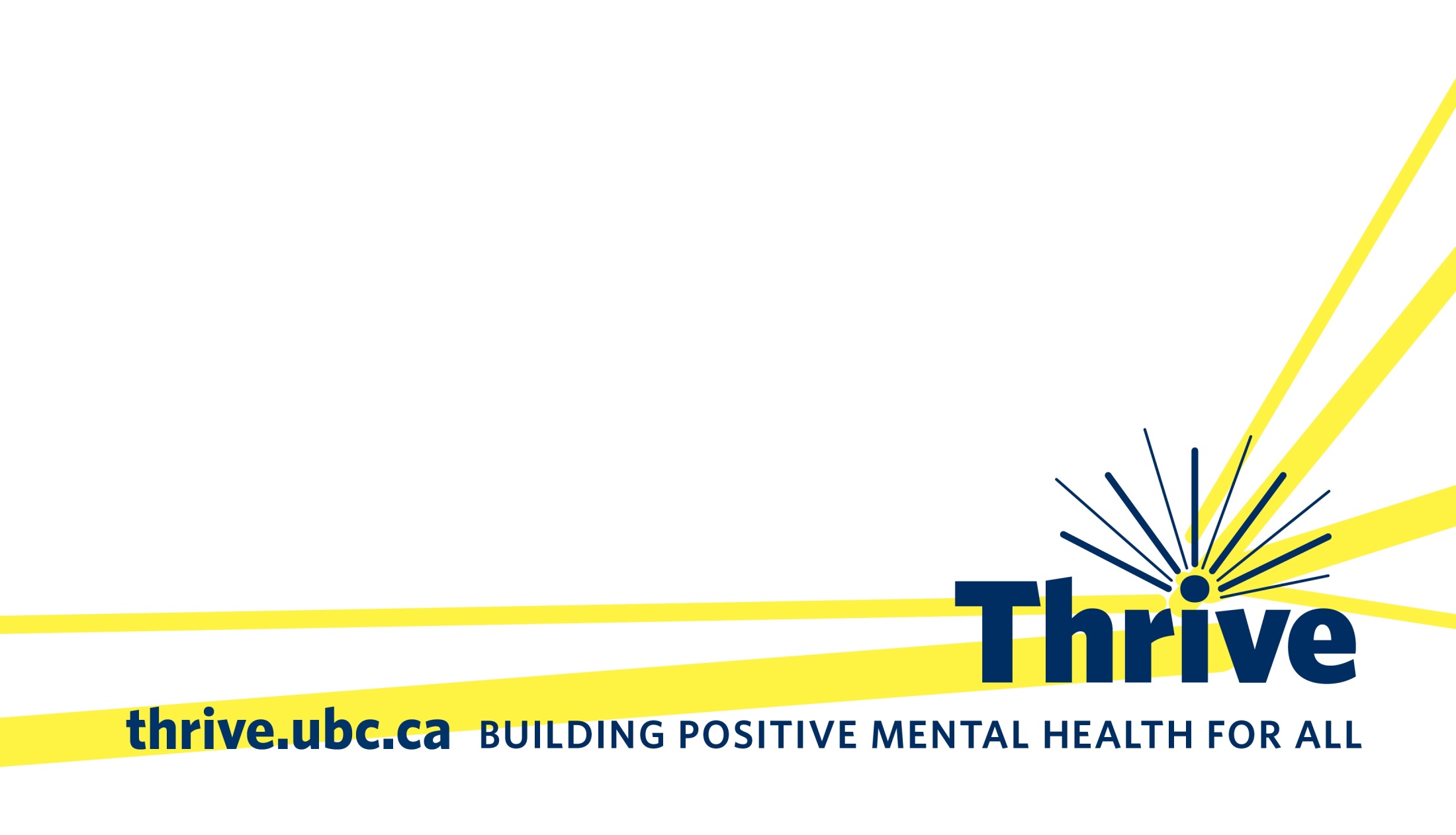 How can you take part in Thrive?
Consider these 5 activities as you plan your daily life  

Attend a Thrive event!
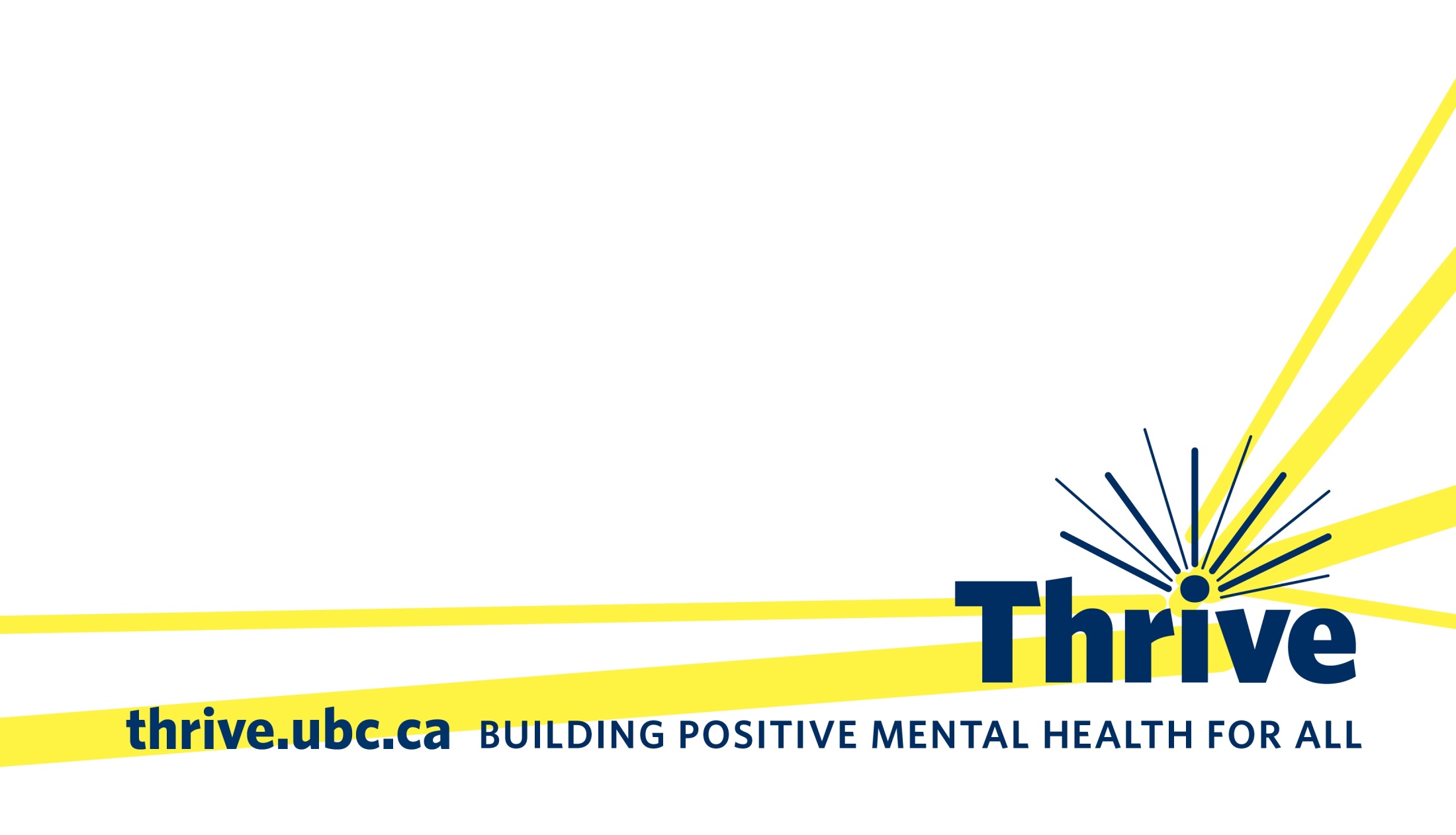 October 29 to November 2, 2018